Programming for Primary
Michael Emerton        www.michaelemerton.co.uk

memerton@exwickheights.devon.sch.uk
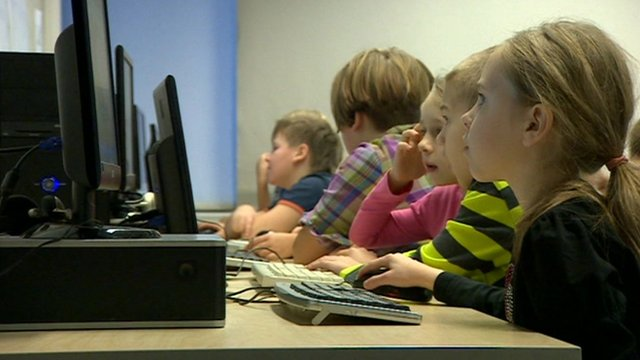 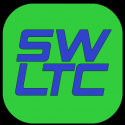 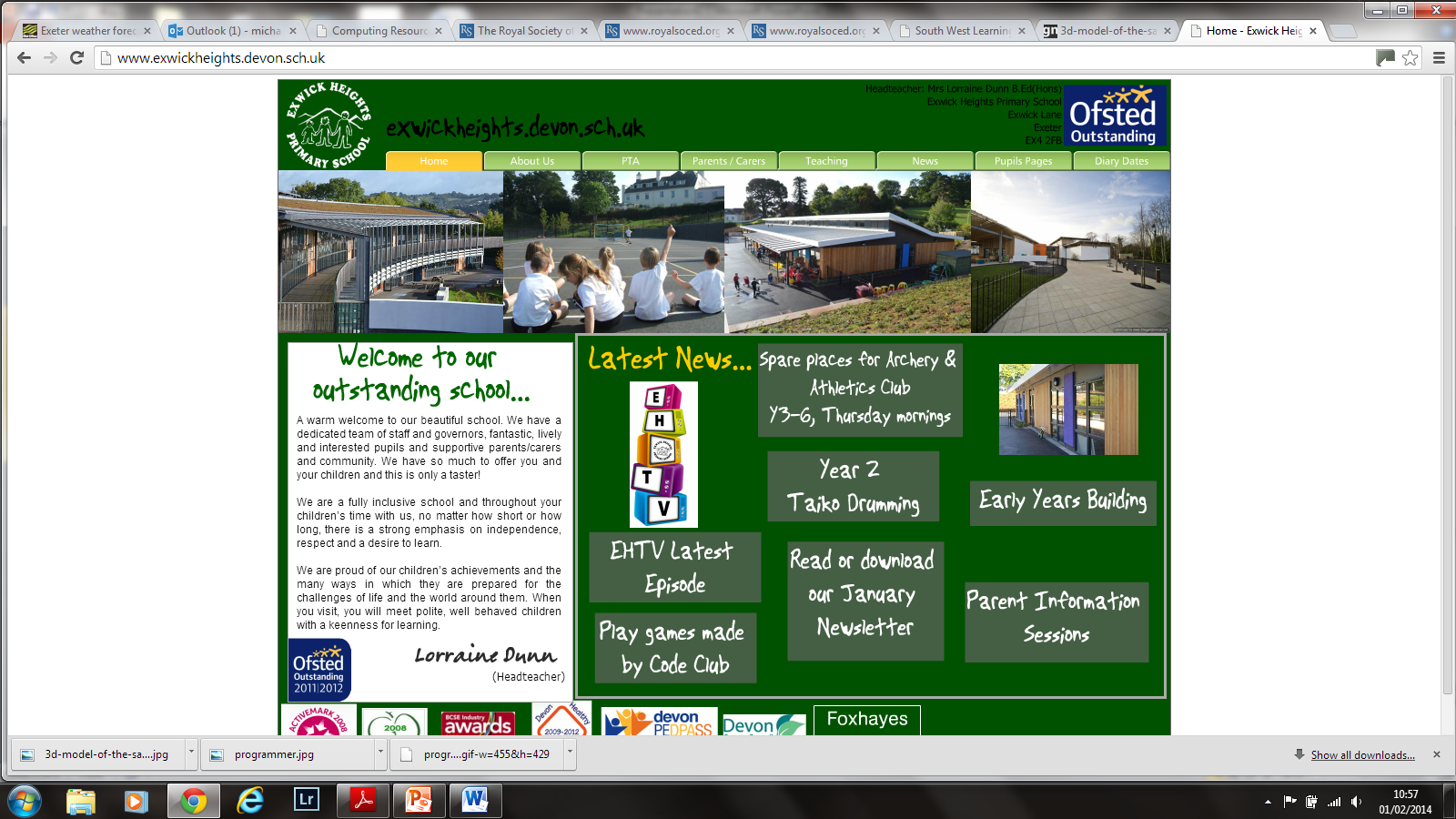 www.exwickheights.devon.sch.uk
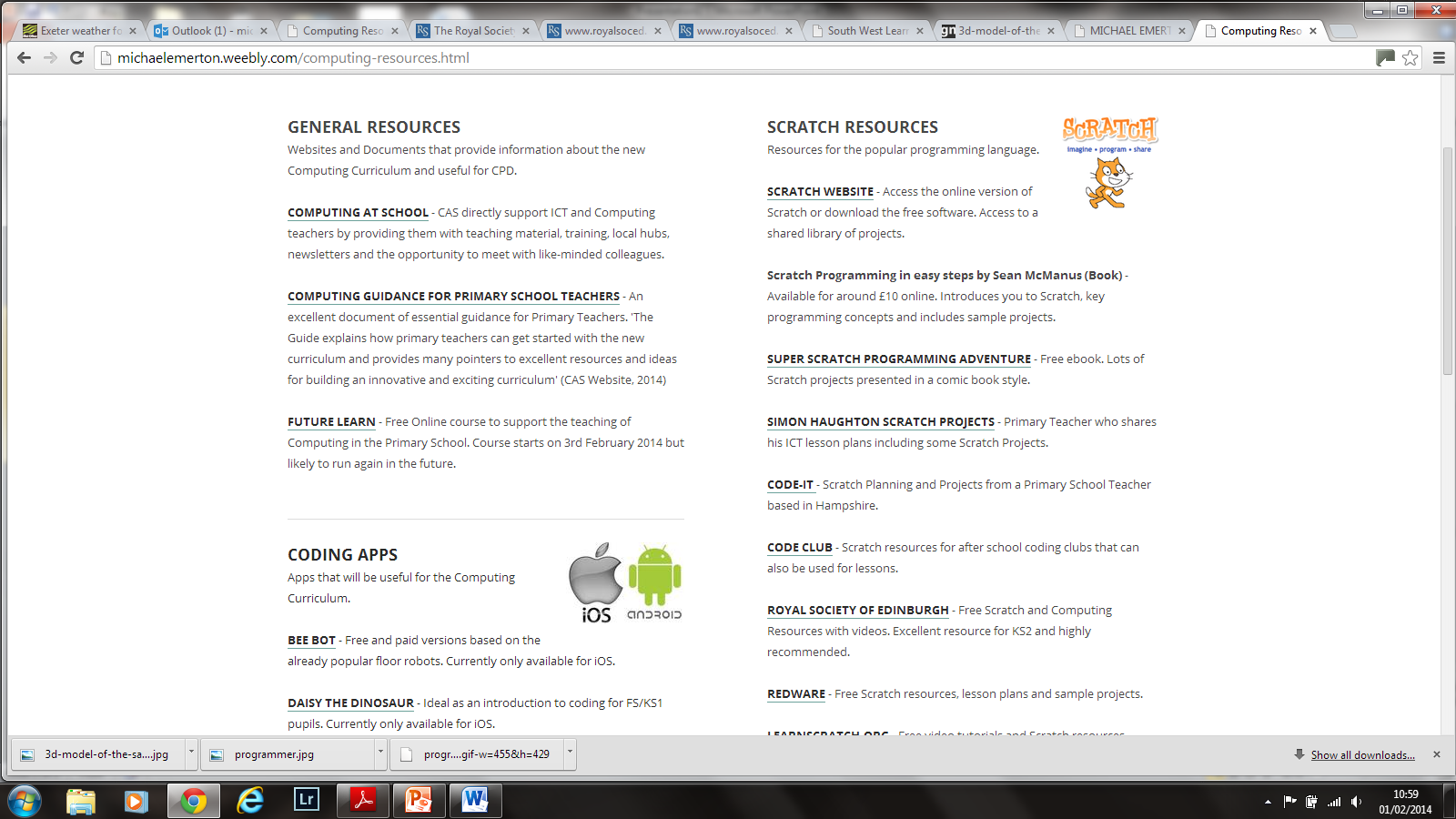 www.michaelemerton.co.uk
What are we aiming for?
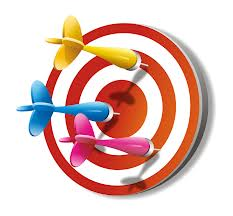 Questions around teaching coding.
Computing Programme of Study
What does the programme of study mean and what does this look like in the classroom?
Have a go with some resources.
Questions
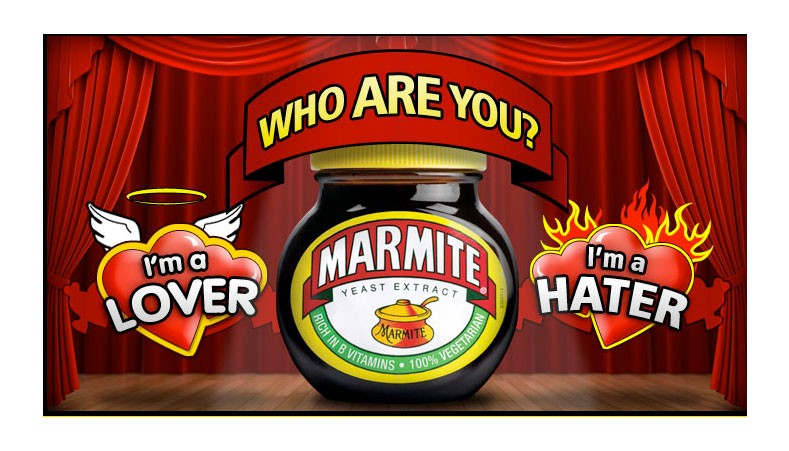 Challenges
Computer literacy amongst educators
Training the workforce
Resources to teach coding/programming
Why should we be teaching coding?
Landscape of ICT has changed whilst the curriculum and what we teach has largely remained the same.
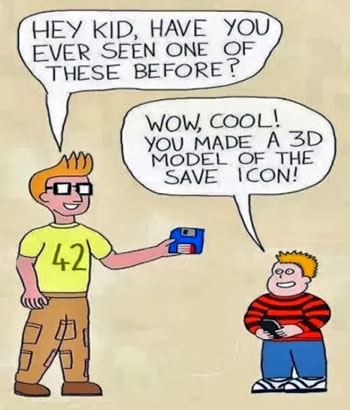 Important
The new computing curriculum isn’t just about coding!

“My worry is that many schools will look at the curriculum and just interpret is as reducing the need for all of the fun creative ICT that we have been doing already.” 
Ian Addison

The new curriculum allows us to keep the good aspects of ICT that we are currently teaching.
Don’t neglect…….
E-Safety, animation, blogging, wikis, website creation, simulations, office skills (word, spreadsheets, presentations), email, digital images, data logging etc…

Use ICT to teach skills and embed the use of these skills in to other areas of the curriculum.
A simpler way of viewing the new Curriculum
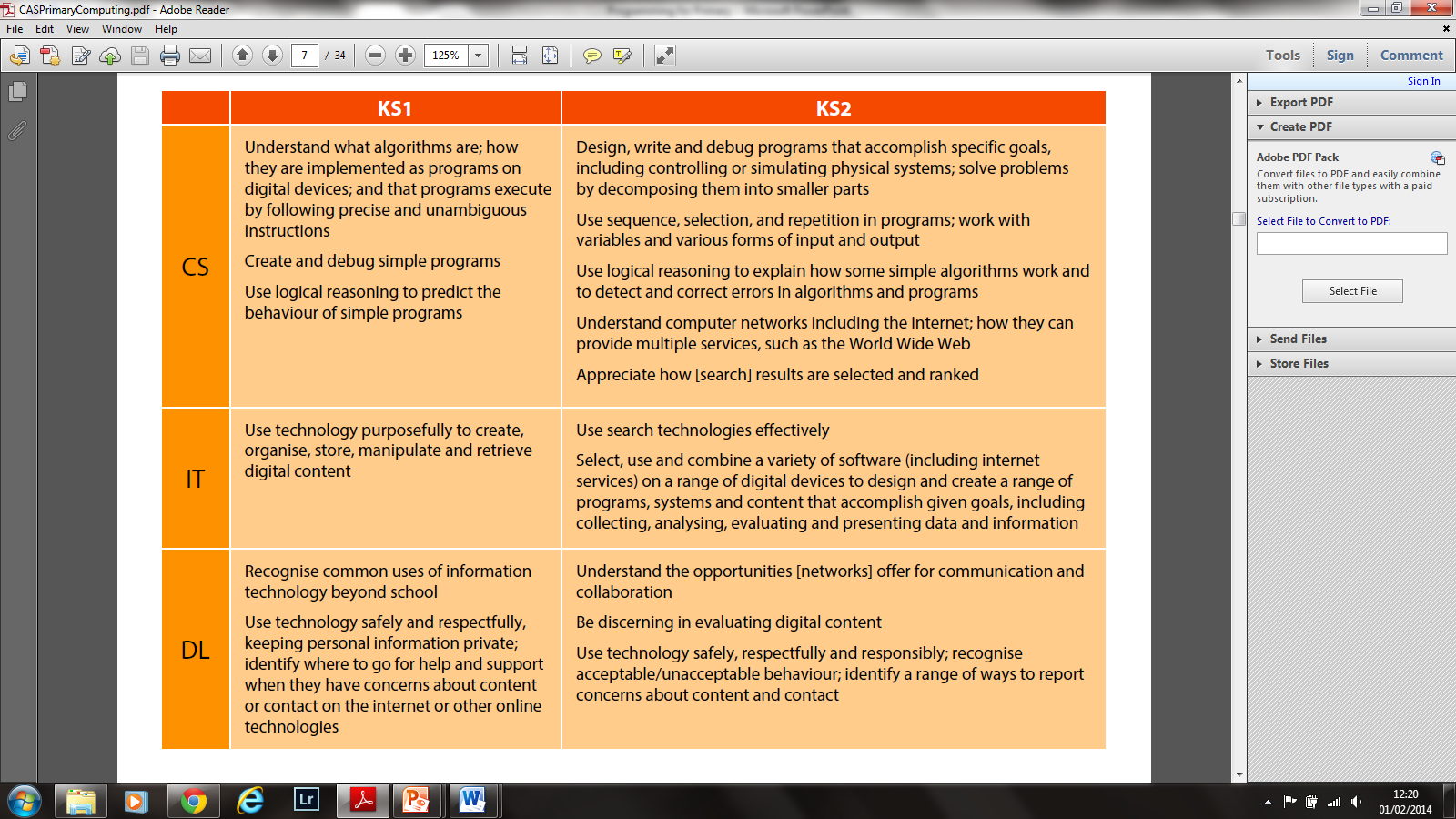 Key Stage 1
Understand what algorithms are, how they are implemented as programs on digital devices, and that programs execute by following precise and unambiguous instructions.
Create and debug simple programs.
Use logical reasoning to predict the behaviour of simple programs.
Understanding Programme of Study statements and progression
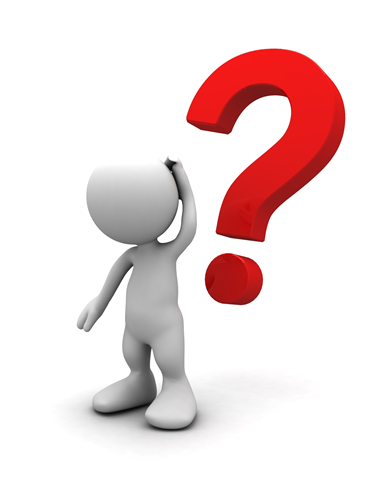 What does that mean?
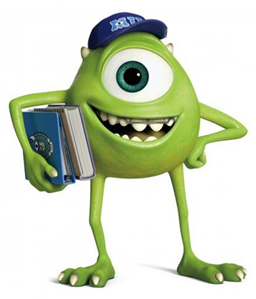 What might that look like in the classroom?
Understand what algorithms are
An algorithm is a set of instructions that perform a specific task.

Example:
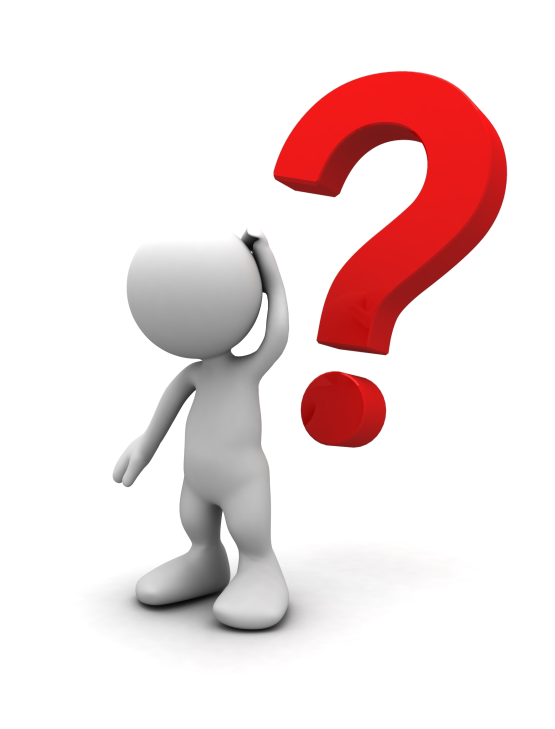 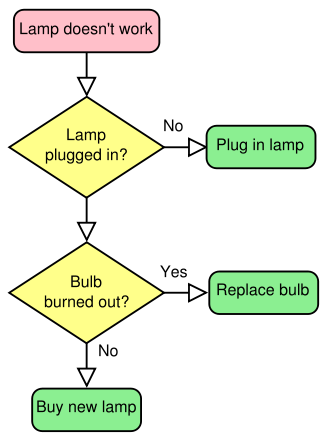 Understand what algorithms are
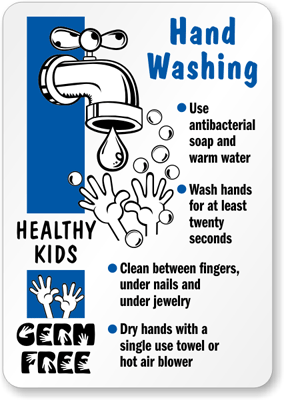 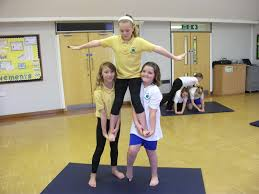 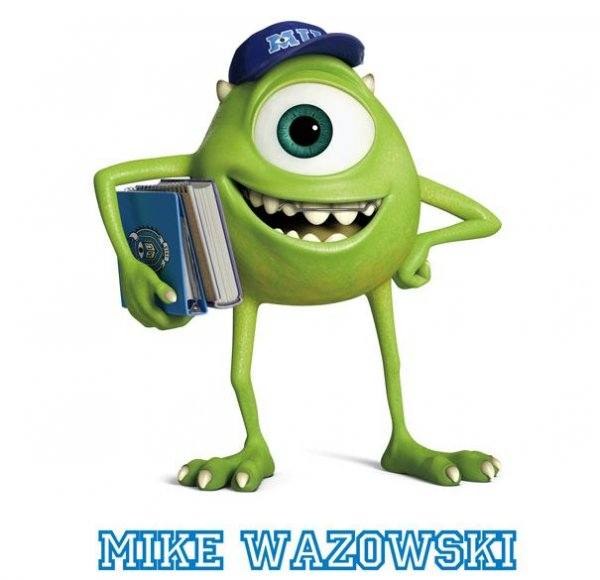 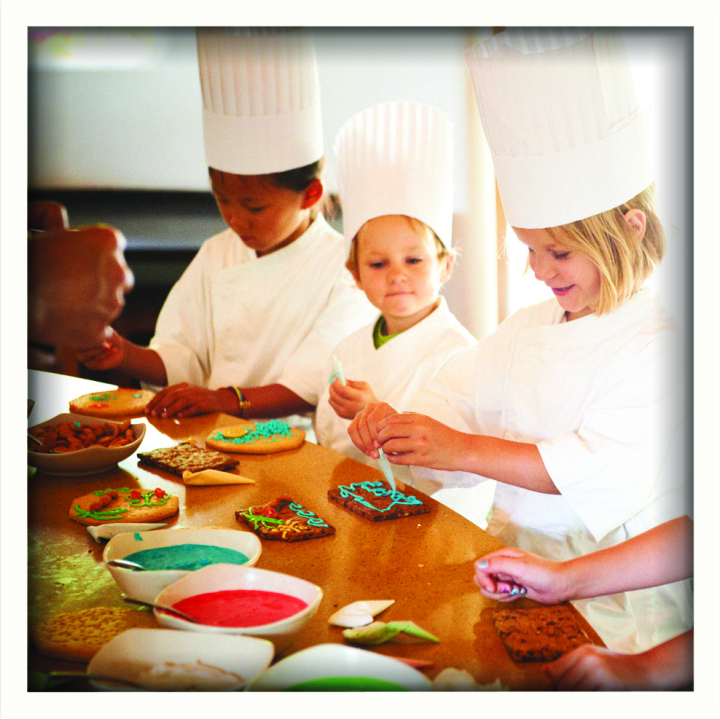 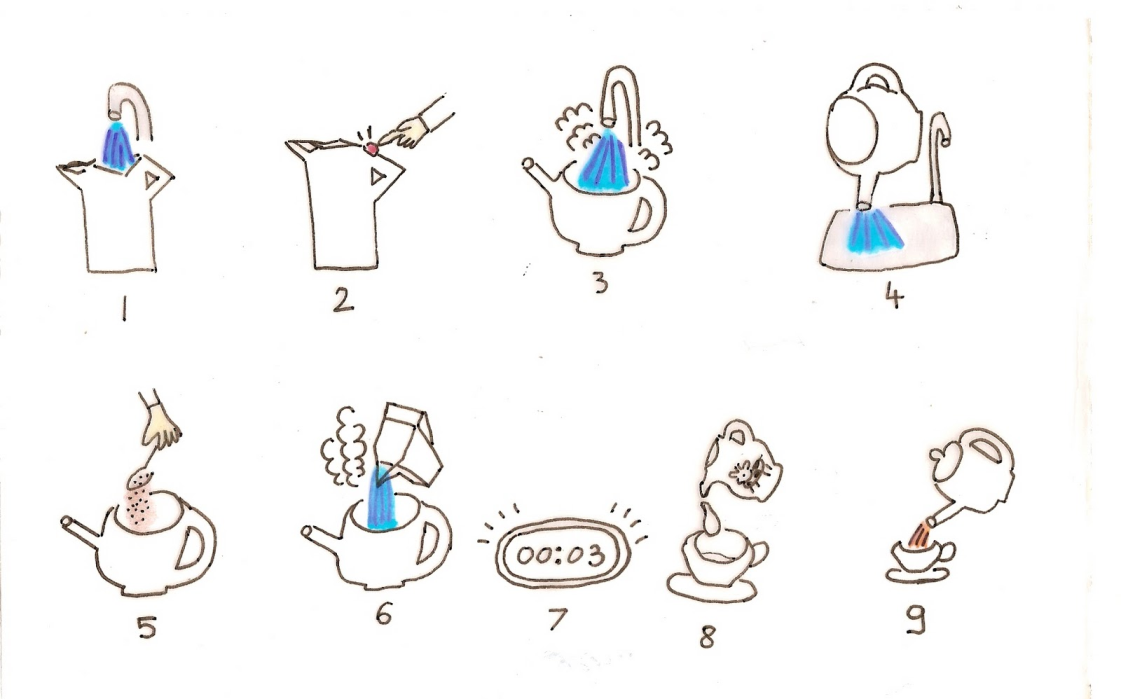 Understand what algorithms are
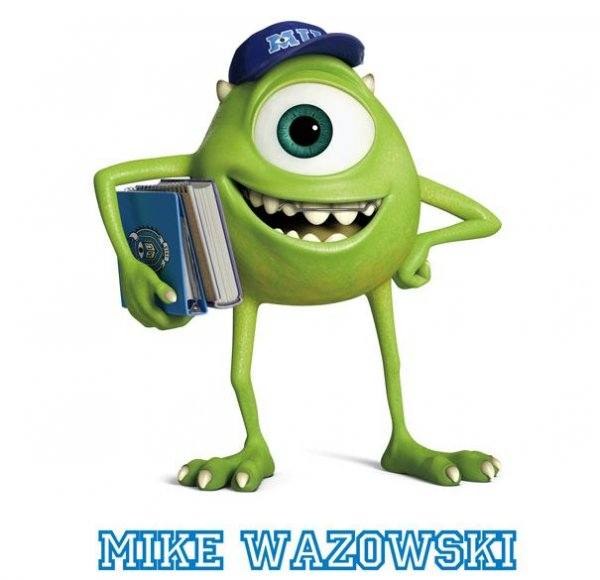 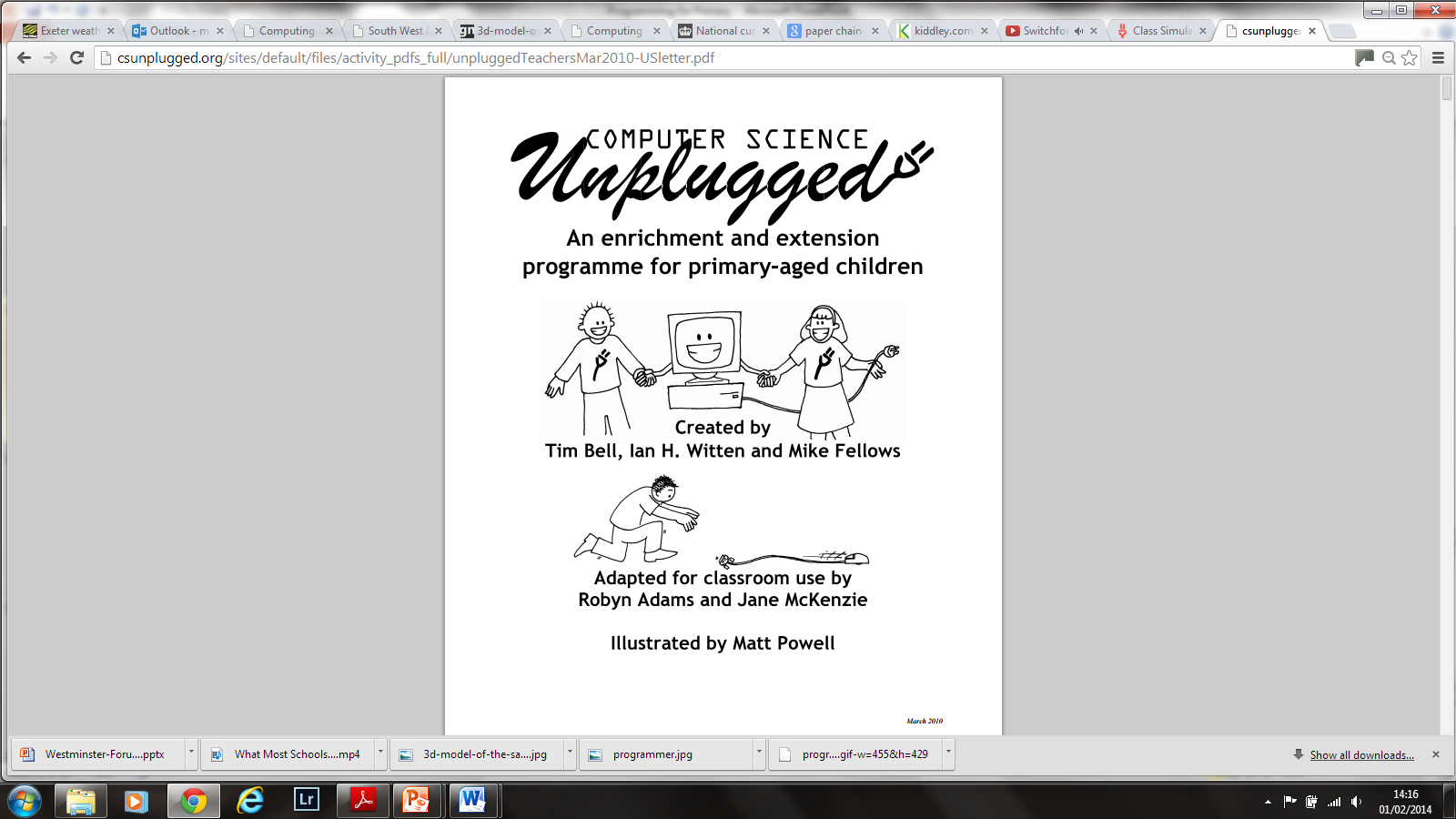 www.csunplugged.org
How algorithms are implemented as programs on digital devices
A programmer turns an algorithm into code using a programming language.
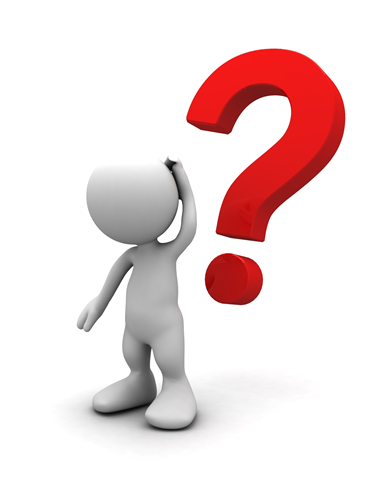 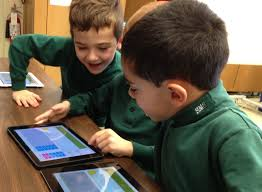 How algorithms are implemented as programs on digital devices
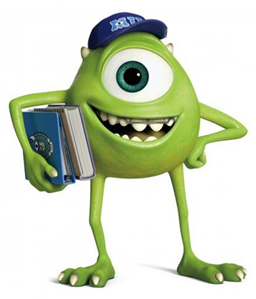 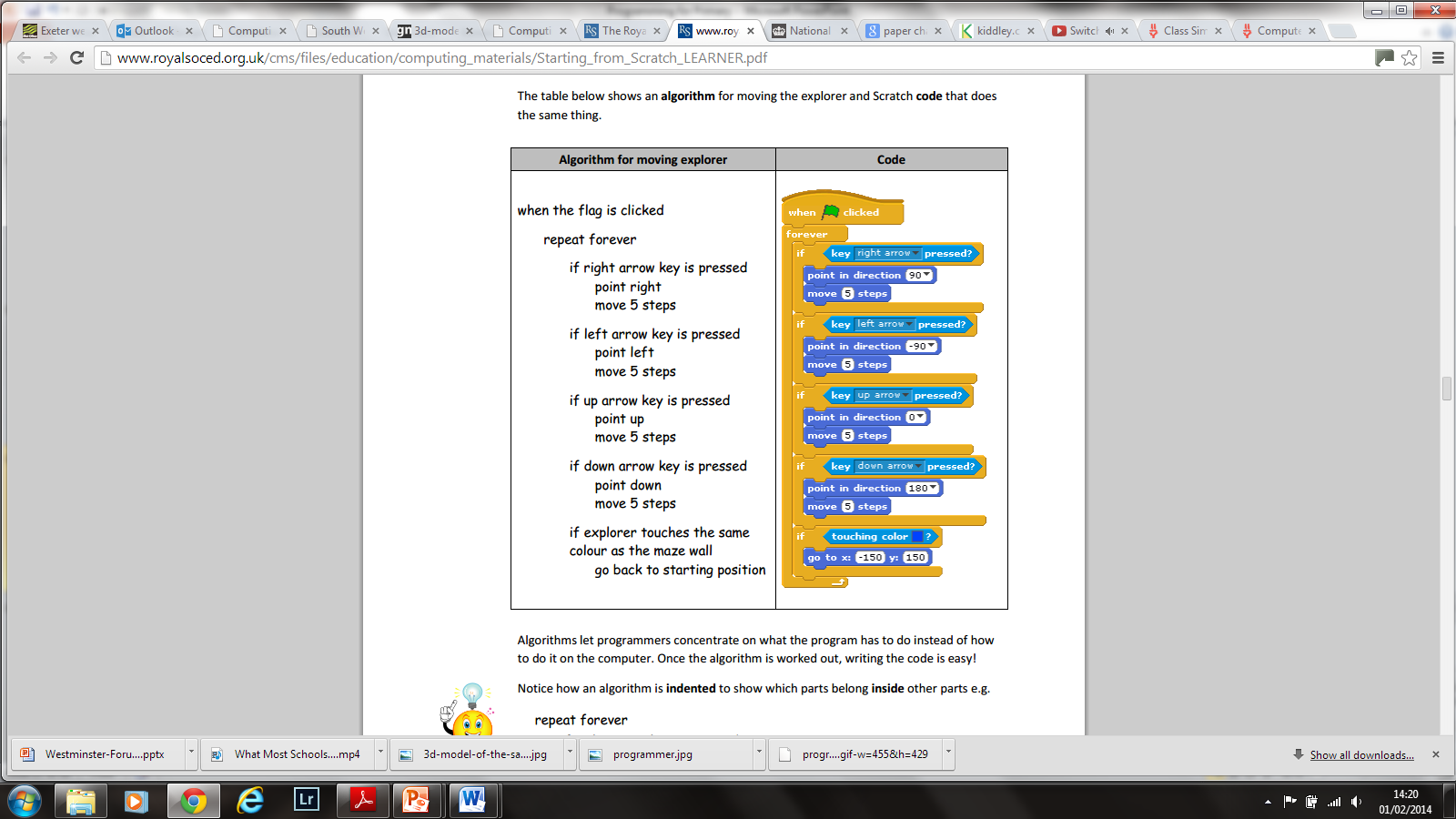 How algorithms are implemented as programs on digital devices
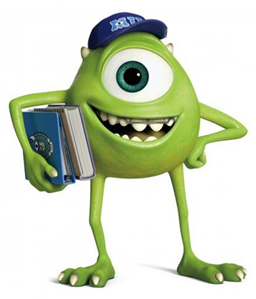 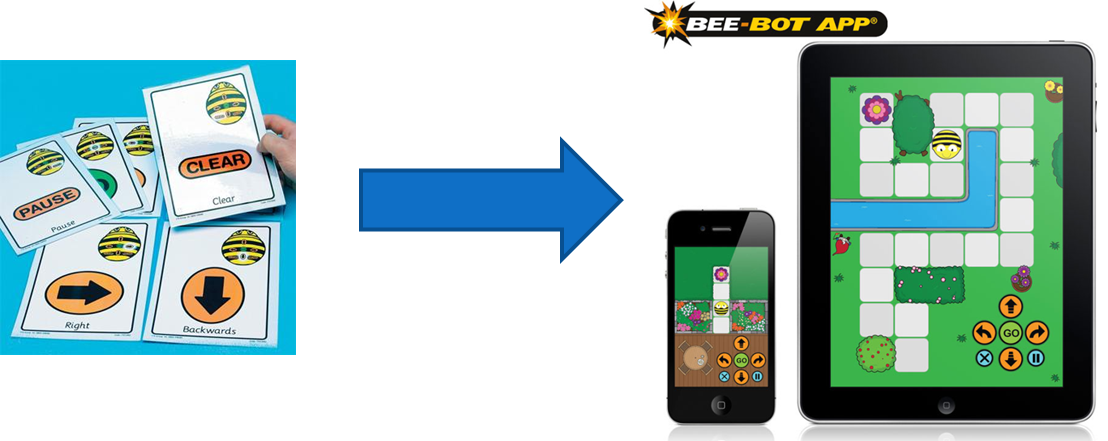 Resources that will help with this:
Beebots and Beebot App
Daisy the Dinosaur App
Logo
Textease Turtle
Programs execute by following precise and unambiguous instructions
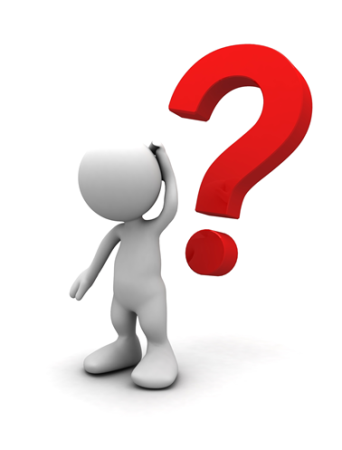 A program will run exactly as it has been told to run even if a mistake has been made in the algorithm.
A wife asks her husband, a computer programmer, “Would you please go to the store for me and buy a carton of milk?   And if they have eggs, get six.”

A short time later the husband comes back with 6 cartons of milk.

The wife asks him, “Why on Earth did you buy 6 cartons of milk?”
He replied, “They had eggs.”
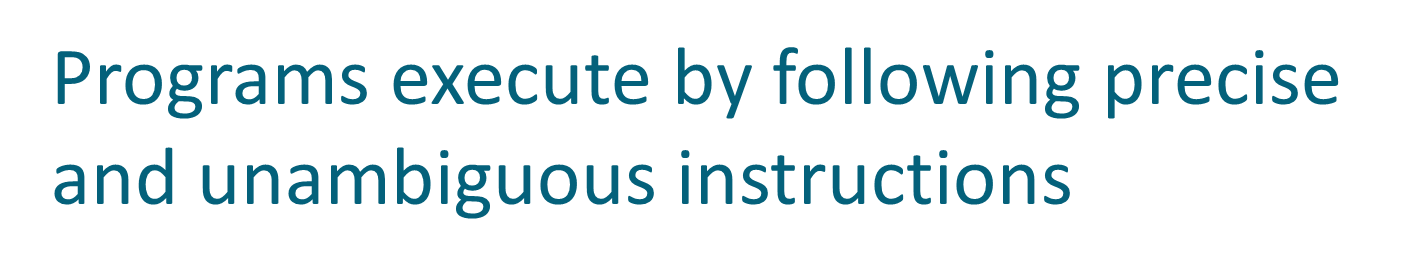 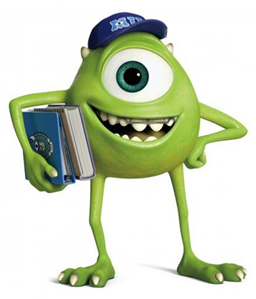 Create and debug simple programs
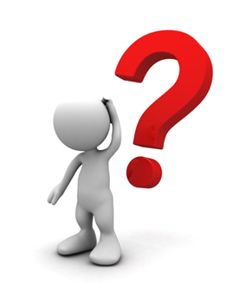 Children to use algorithms to create simple programs.

Debug = problem solving. What happens when the program doesn’t work and how do we change it so that it does work?
Create and debug simple programs
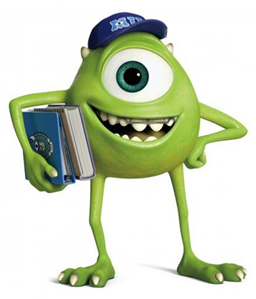 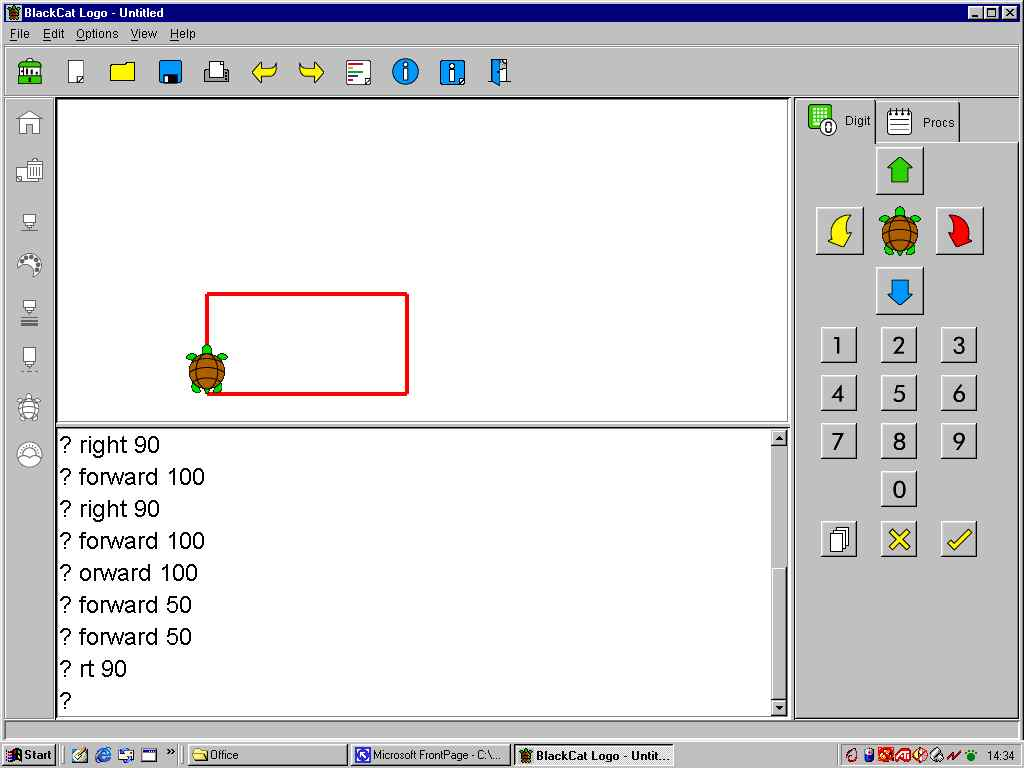 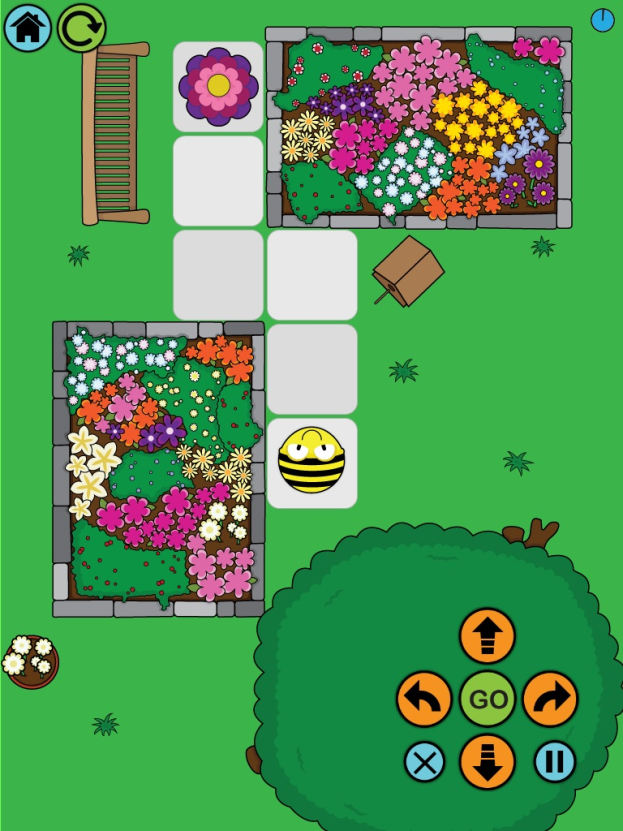 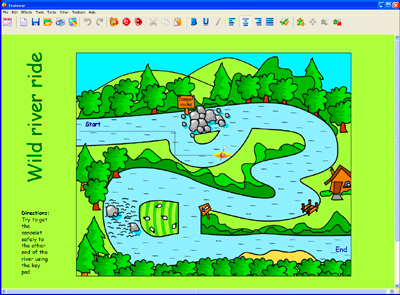 Textease Turtle
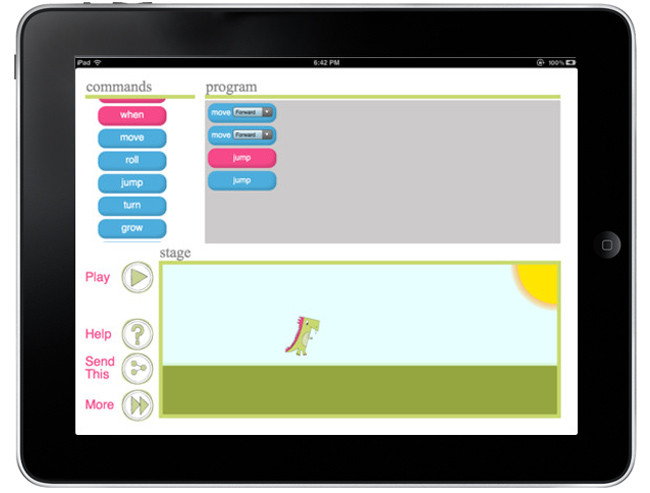 Beebot App
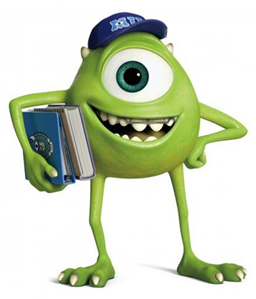 Daisy the Dinosaur
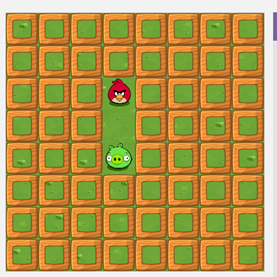 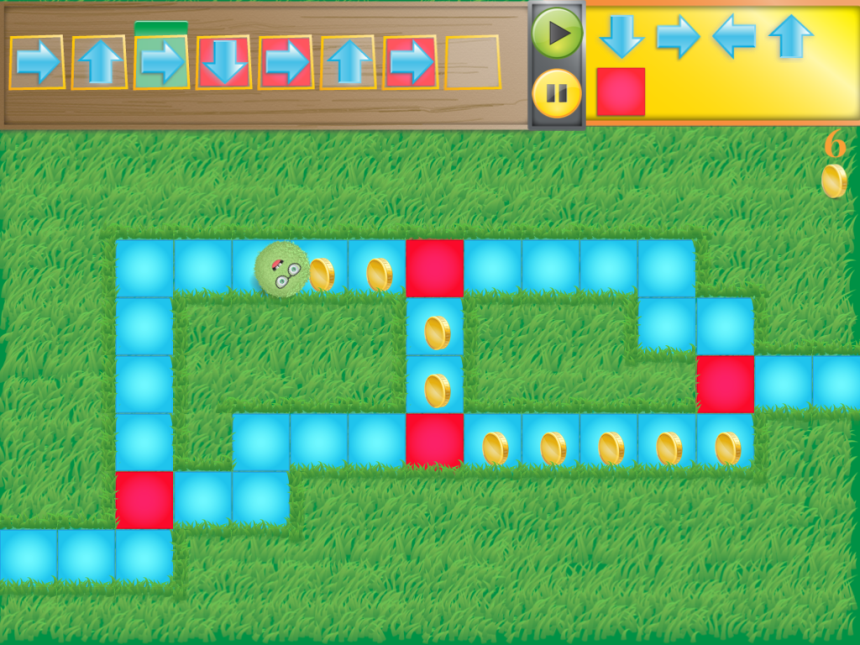 Code.org
Kodable
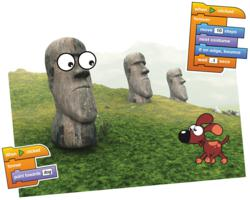 Debugging – Often easier when children working in pairs or discussed as a whole class.
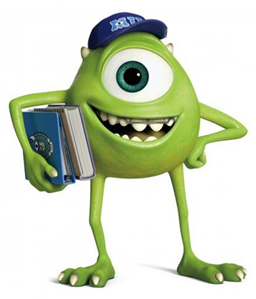 Tynker
Key stage 2
Pupils should be taught to:
Design, write and debug programs that accomplish specific goals, including controlling or simulating physical systems; solve problems by decomposing them into smaller parts.
Use sequence, selection, and repetition in programs; work with variables and various forms of input and output.
Use logical reasoning to explain how some simple algorithms work and to detect and correct errors in algorithms and programs.
Design, write and debug programs that accomplish specific goals.
Specific aspects of coding: sequence, selection, repetition, variables, inputs and outputs.
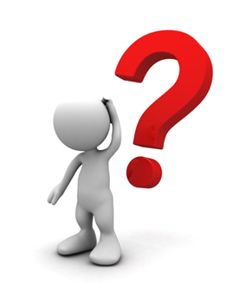 Explain how algorithms work, detecting and correcting errors.
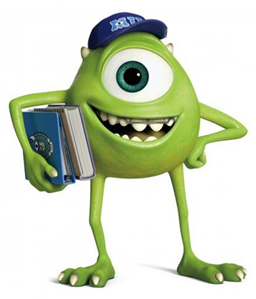 Catwalk
INPUT
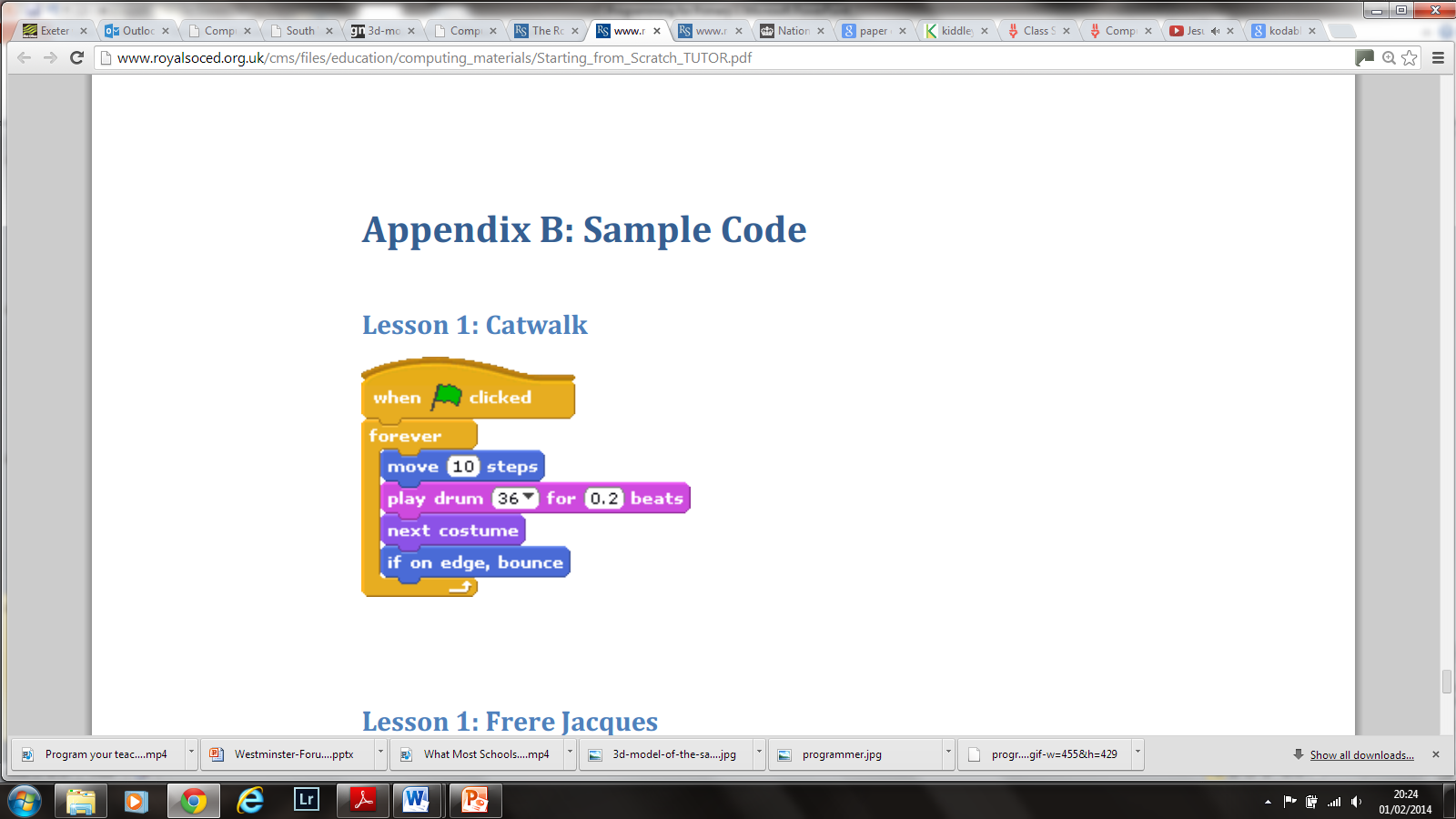 REPETITION
OUTPUT
Frere Jacques
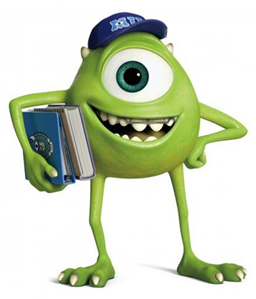 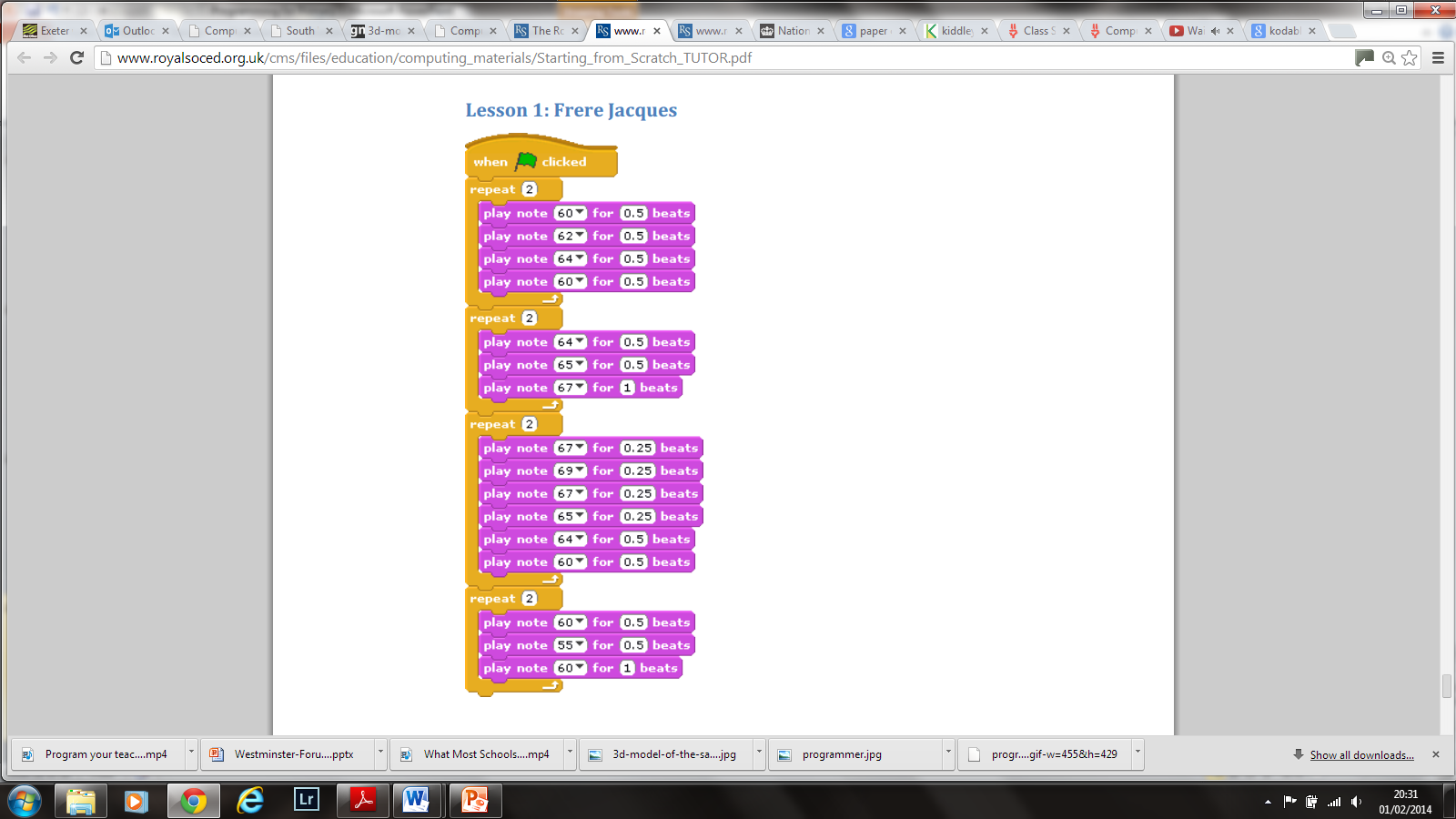 INPUT
REPETITION
SEQUENCING
Maze Game
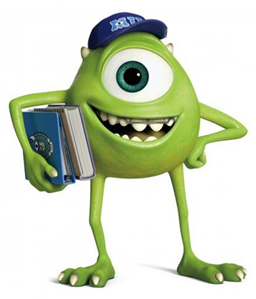 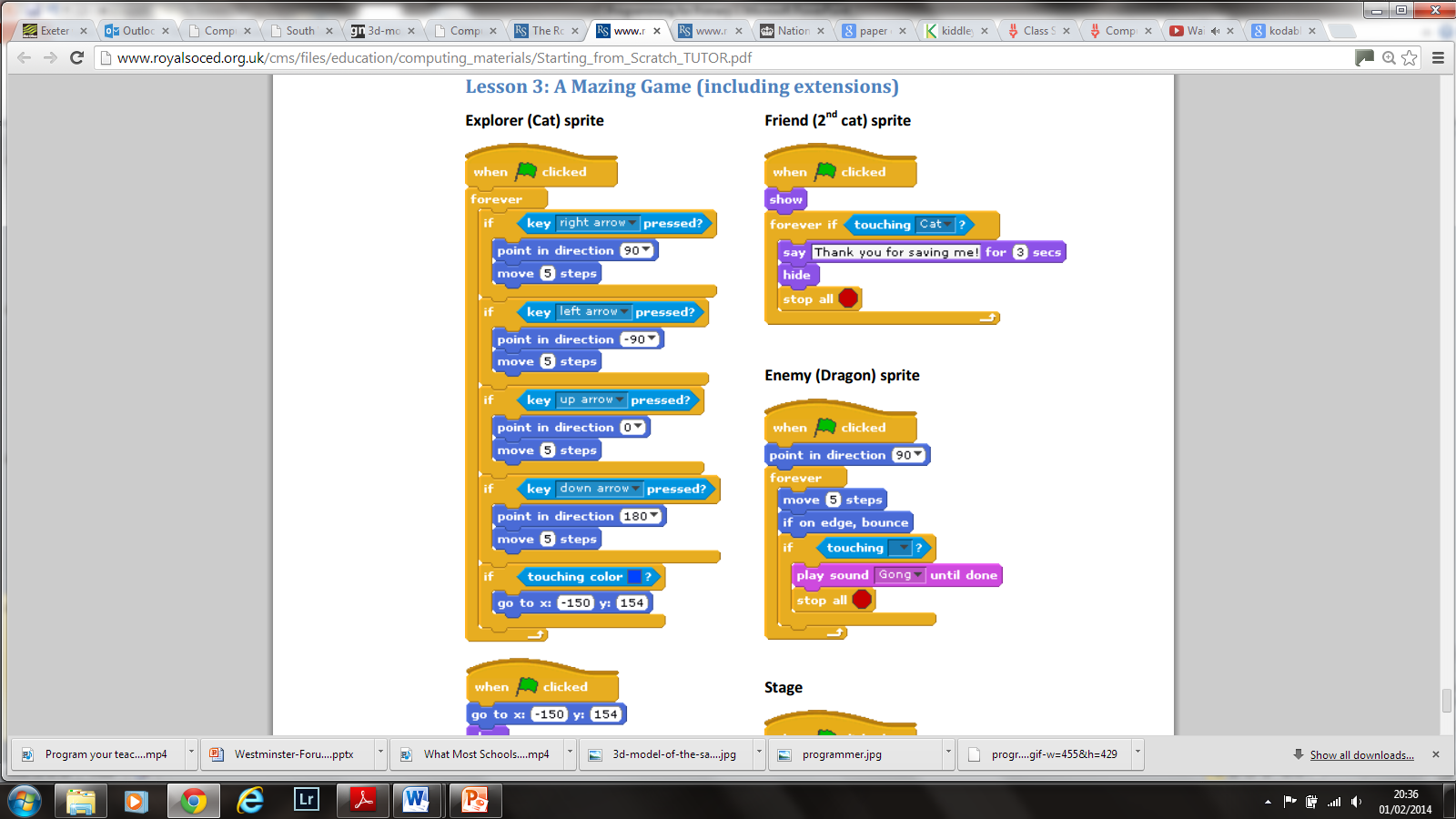 SELECTION
IF and THEN
statements
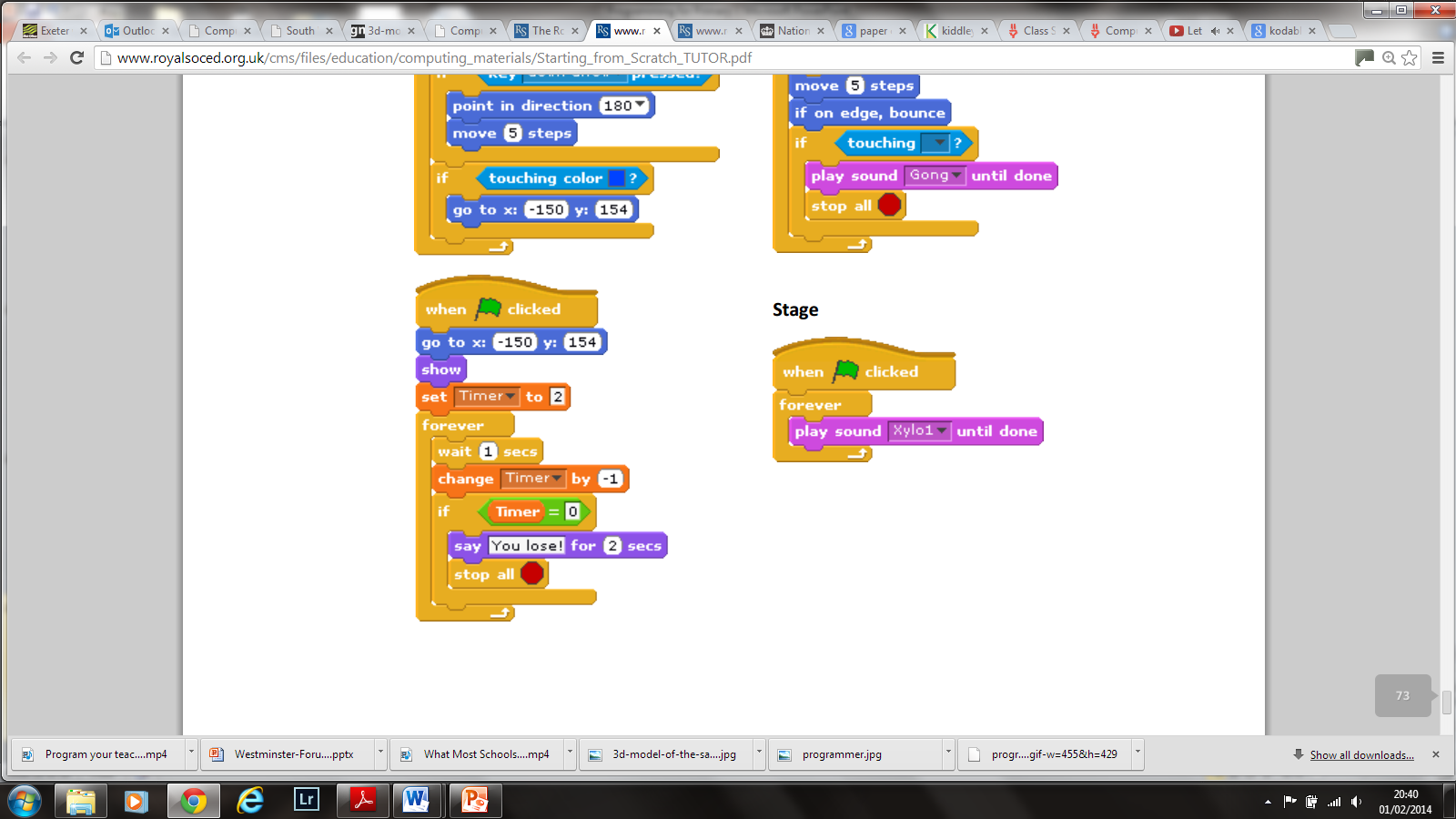 VARIABLE
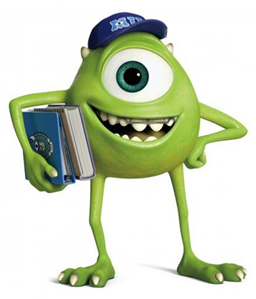 Designing Programs
Can’t design full programs unless immersed in the language.

How then can we bring in the design element throughout the curriculum?
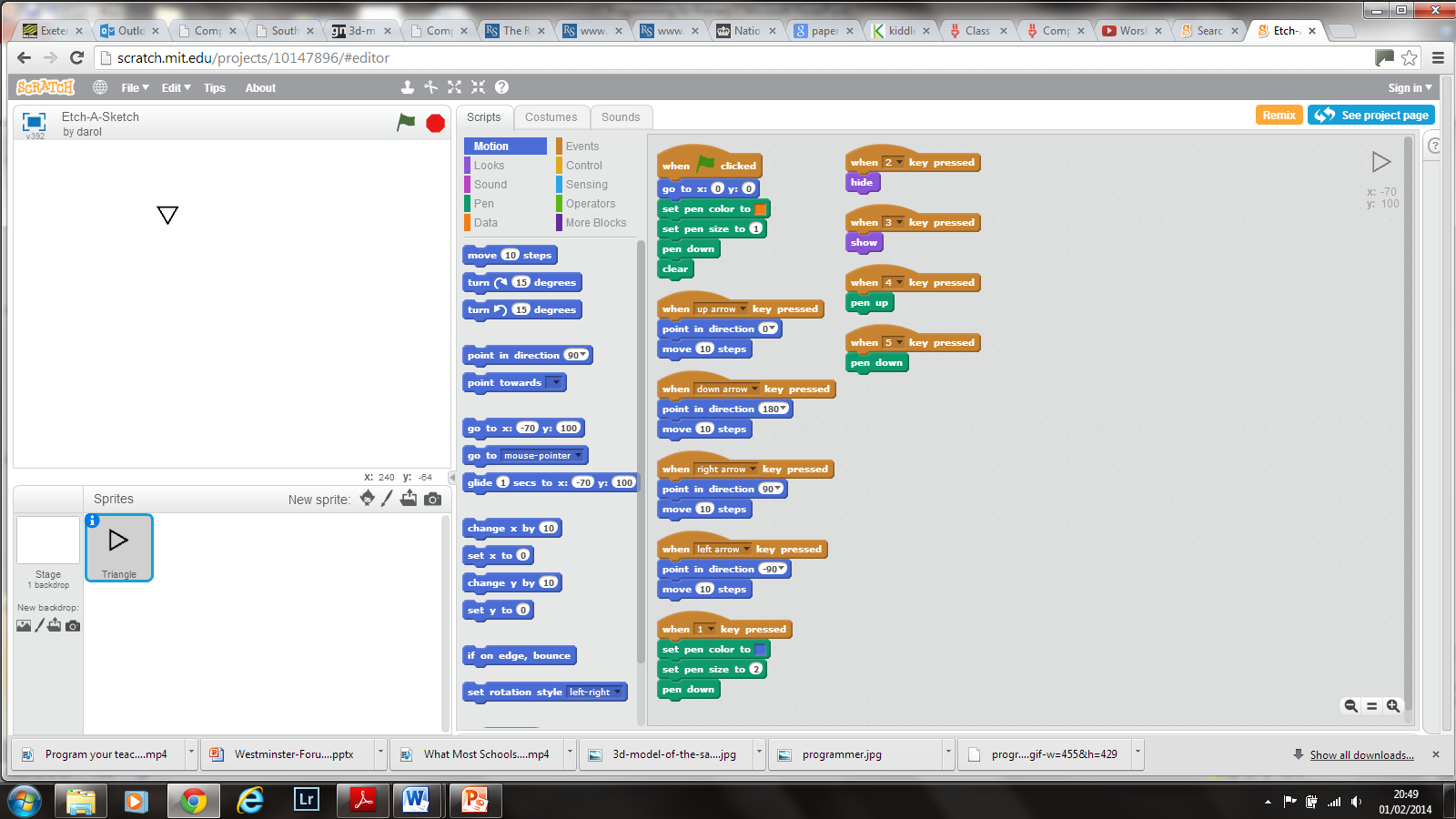 Best resource to show how to teach coding.
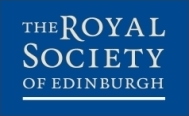 Shows you how to teach:
How computers work
Coding Concepts
Turning an algorithm in to a program
Debugging
How to challenge more able learners
Other Resources
It is important that children learn to code using a variety of resources although it would be useful to choose one language to teach in more depth than the others.
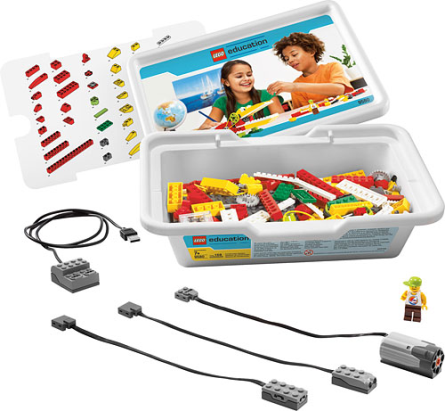 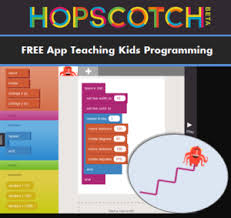 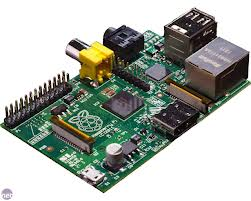 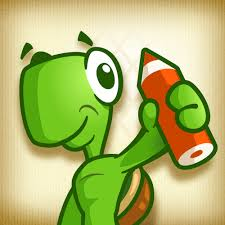 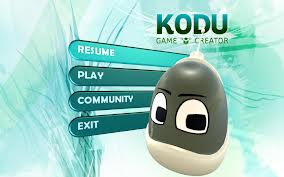 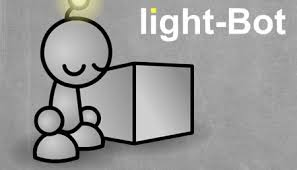 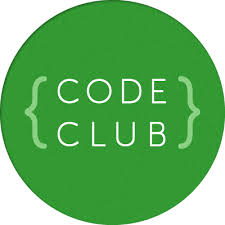 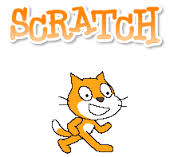 Have a go with the resources!
Question Time